Introduction to Modern Cellular NetworksPart 5: 4G LTE Radio Interface – Part 1
Dejan Vukobratovic, Professor
4G LTE Radio Interface
4G LTE radio interface is designed to deliver IP packets from the base station (eNB) to the mobile device (UE) in the downlink, or vice versa in the uplink

After processing IP packets on layer 2 via PDCP, RLC and MAC sublayers (see part 3 and 4 lectures), MAC frames are delivered to physical layer (PHY) for physical signal transmission 

LTE PHY is the key part and it is worth introducing its basics!
4G LTE PHY Signal Processing
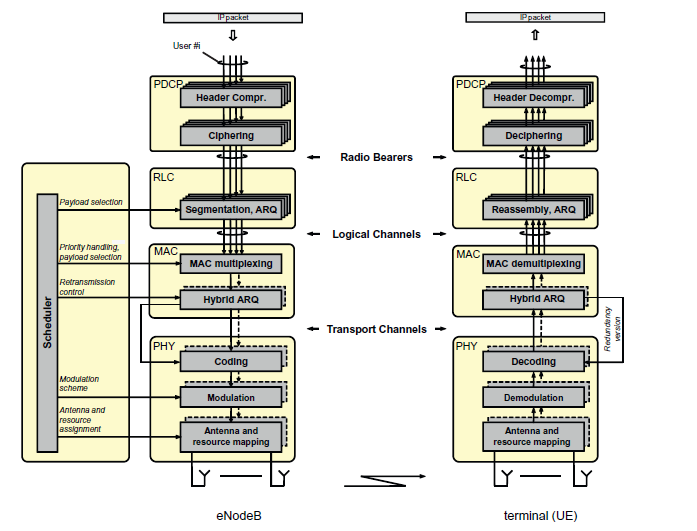 4G LTE PHY Signal Processing
K bits
MAC
PHY
Turbo Codes
CRC, FEC CODING, RATE MATCHING, SCRAMBLING
N bits
0
1
0
1
1
0
0
1
0
0
0
1
1
0
1
0
1
1
0
MODULATION, RESOURCE GRID MAPPING
QPSK, 16-QAM, 64-QAM
0
1
0
0
0
1
1
0
1
0
1
1
0
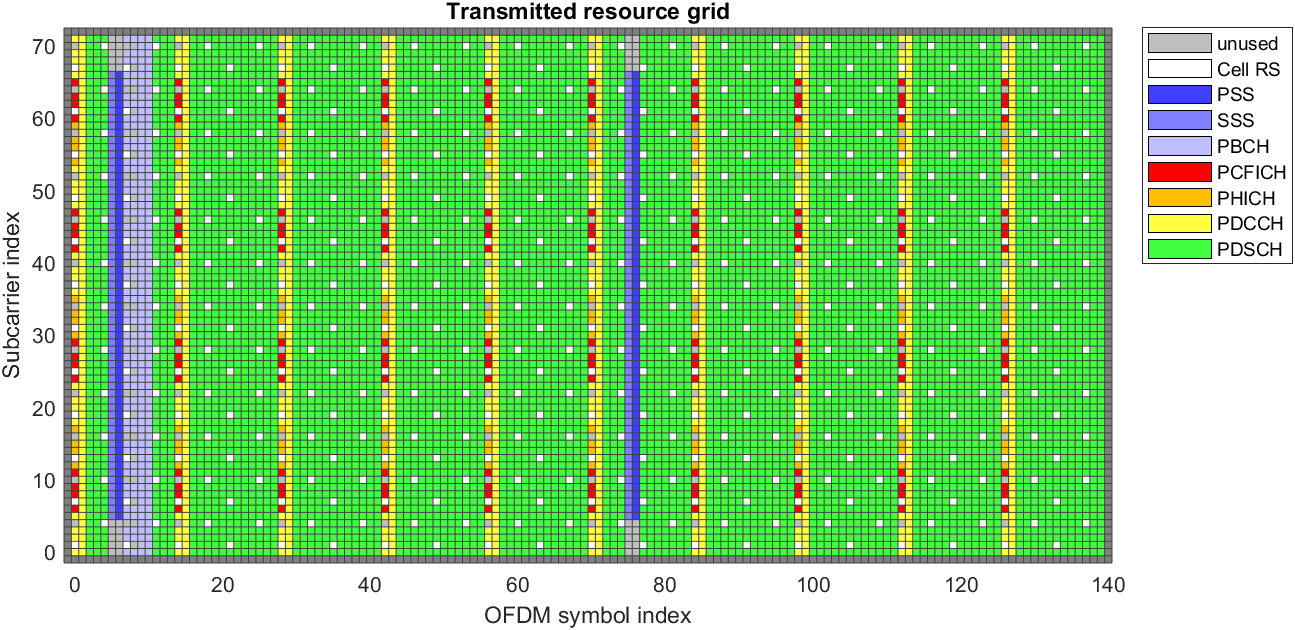 PHY signals
PHY channels
OFDM MODULATION
RF
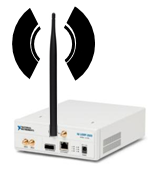 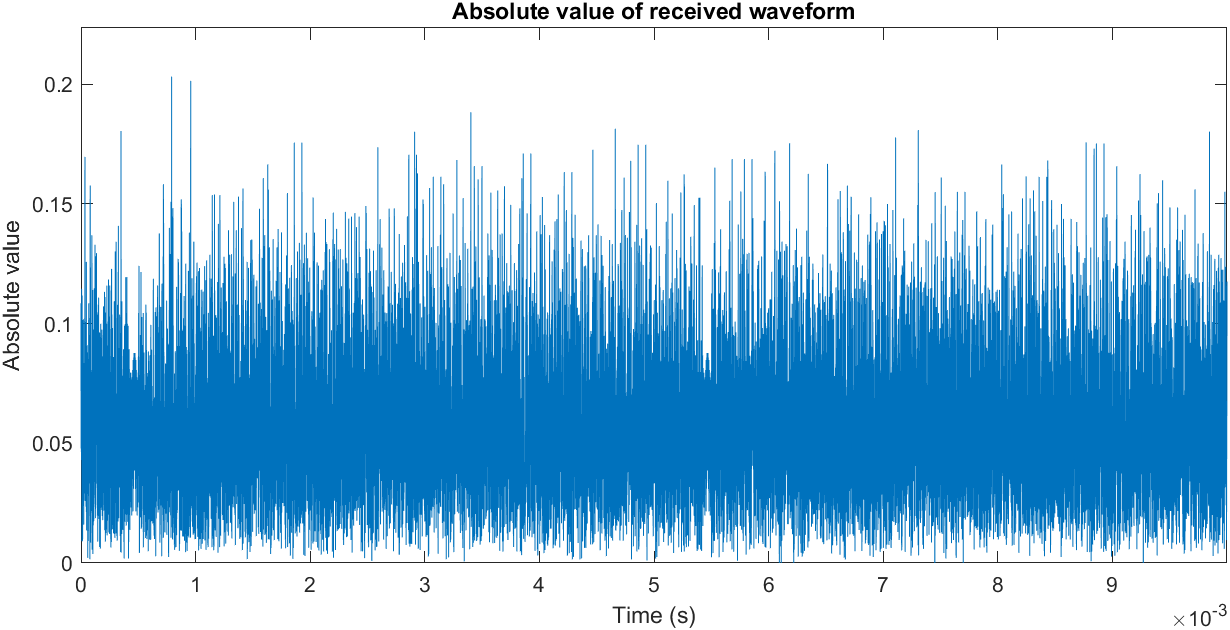 4G LTE PHY Signal Processing
K bits
MAC
PHY
Turbo Codes
CRC, FEC CODING, RATE MATCHING, SCRAMBLING
N bits
0
1
0
1
1
0
0
1
0
0
0
1
1
0
1
0
1
1
0
MODULATION, RESOURCE GRID MAPPING
QPSK, 16-QAM, 64-QAM
0
1
0
0
0
1
1
0
1
0
1
1
0
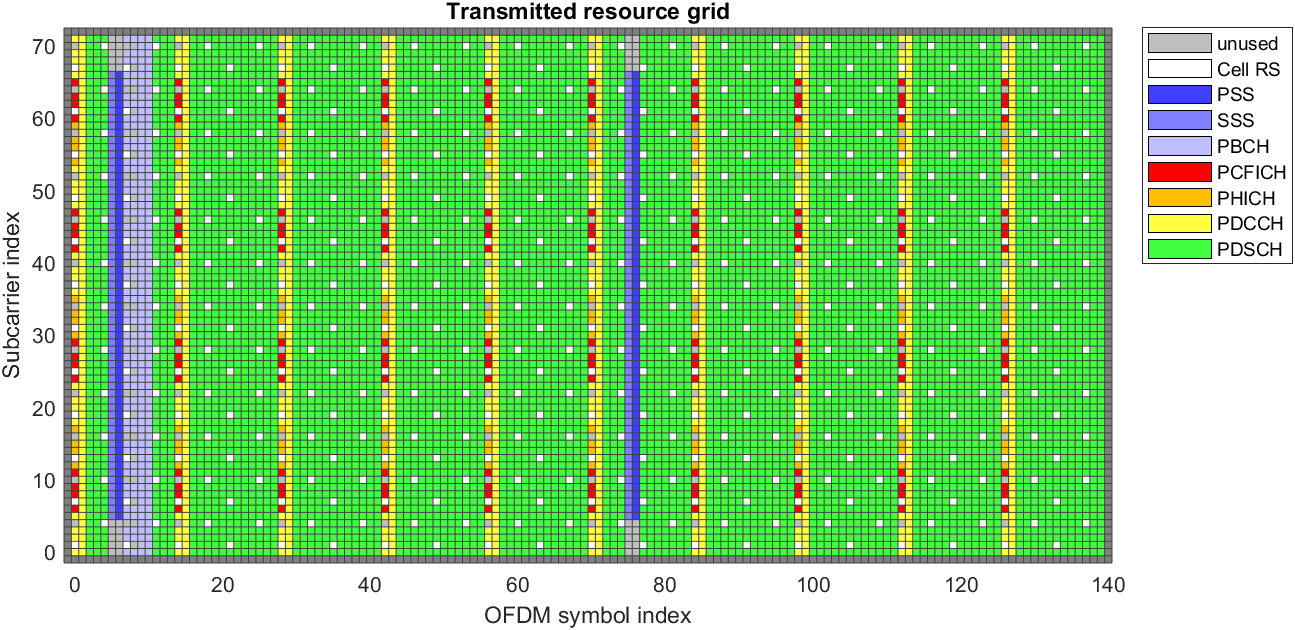 PHY signals
PHY channels
OFDM MODULATION
RF
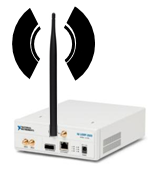 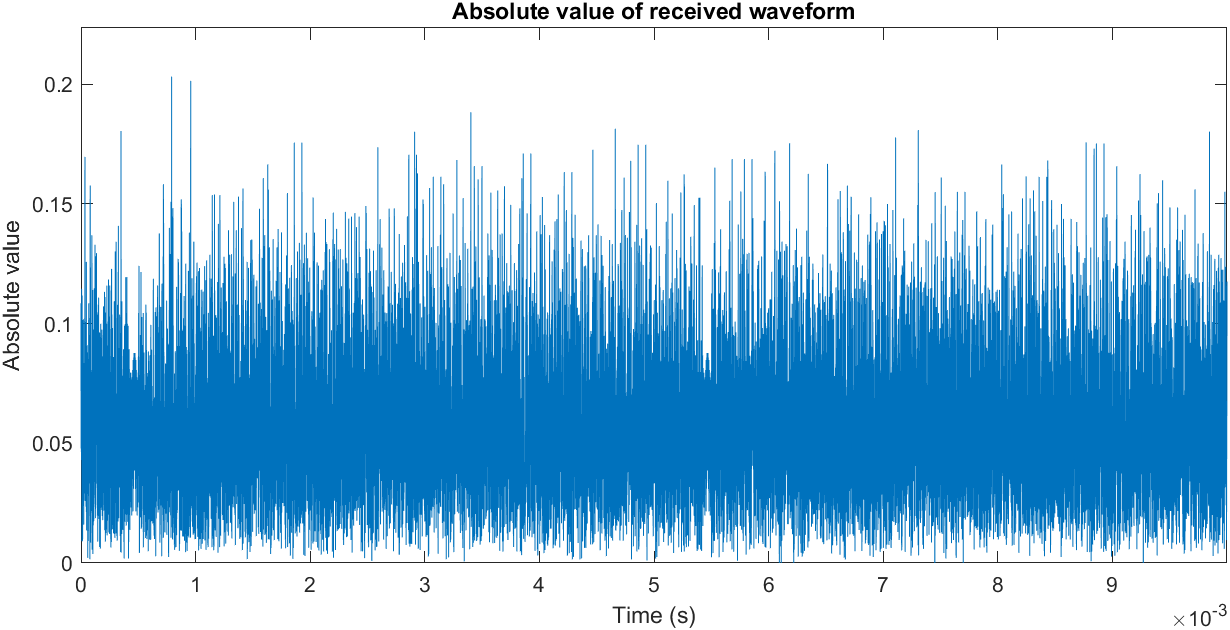 Outline of the Lecture
Basics on Error Correction Codes
Error Correction Coding in 4G LTE
Modulation Schemes in 4G LTE
Error Correction Mechanisms
Two main approaches to error correction
Forward Error Correction (FEC)
Use FEC encoding at the Tx side and FEC decoding at Rx side to achieve reliable information transmission across noisy channels
Implemented across message bits at the PHY layer (L1)
Automatic Repeat Request (ARQ)
Use feedback messages (ACK/NACK) to request packet retransmission
Implemented at the DLL layer (L2) – in 4G LTE that is RLC layer
Possible combination of FEC and ARQ is called Hybrid-ARQ
Forward Error Correction Solution
Use communication channel as it is!
Improve system design by including FEC encoder at the transmitter and FEC decoder at the receiver side
Digital FEC processing results in low-cost chip design and implementation
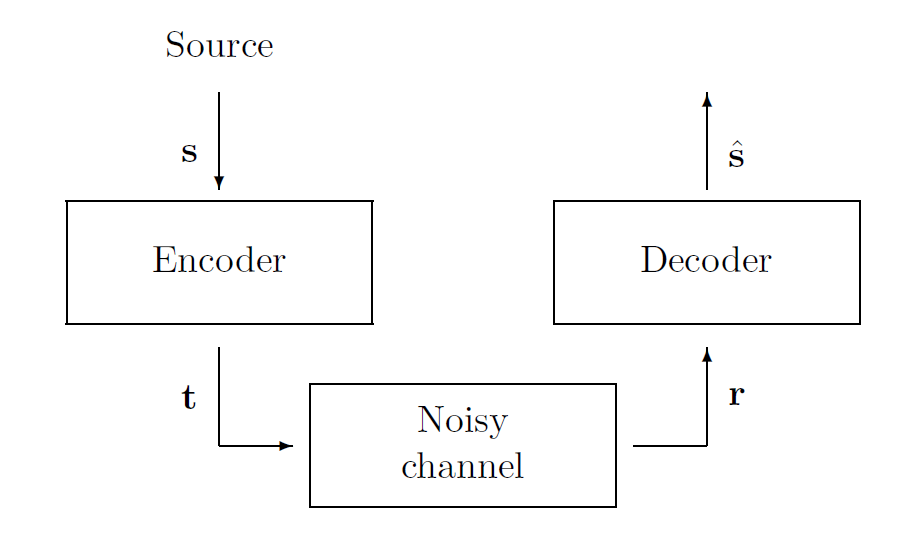 Figure: This figure is taken from D. MacKay: “Information Theory, Inference and Learning Algorithms,” Cambridge University Press, 2003 (Figure 1.6, page 5)
Forward Error Correction Solution
Basic Idea: Encode the binary information message by introducing (in a smart way) additional (redundant, protection) bits that will be used at the receiver to recover from channel-induced errors 
Cost: 
Message encoding at the transmitter
Message decoding at the receiver
Transmission of redundant bits
Benefit:
Reduction in bit error rates compared to uncoded data transmission over a given channel
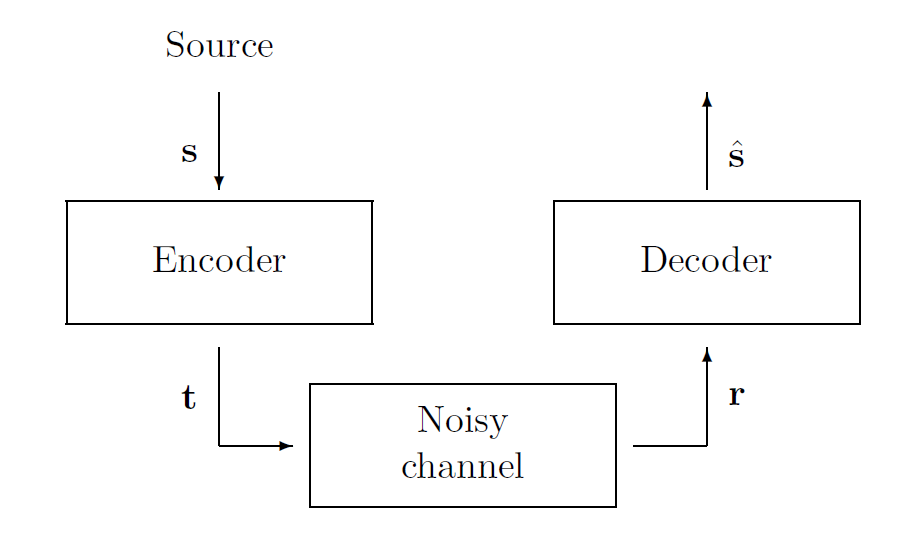 Forward Error Correction Solution
Source message of length K bits
Encoder maps the source message 1-on-1 to a corresponding codeword of length N bits 
In other words, adds N-K redundant bits
Codeword is transmitted over a noisy channel
Channel is defined using a channel model
Received sequence generally differs froma transmitted codeword
Taking received sequence as an input, Decoder provides an estimate of the transmitted codeword/source message
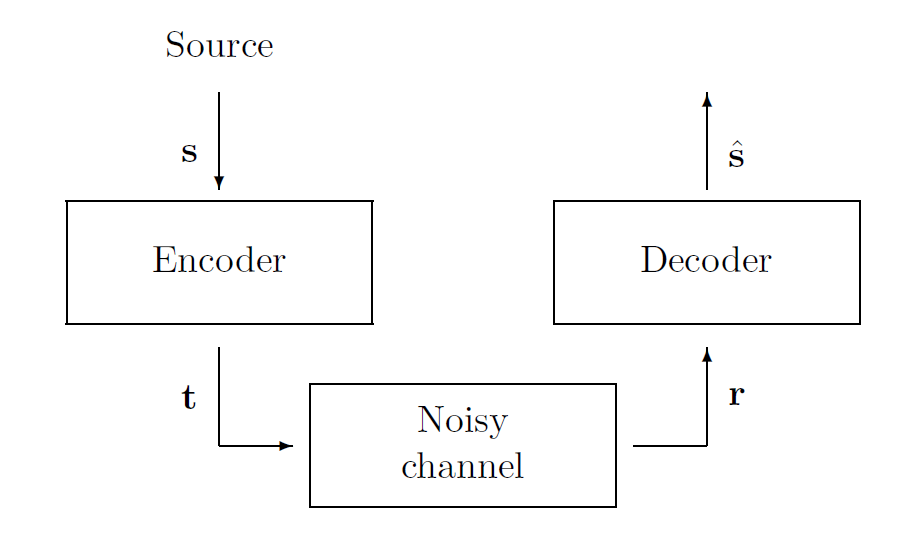 Code Rate
Code Rate is the main parameter of FECencoded system
R = K/N
Describes number of information (useful)bits transmitted per each bit transmittedthrough the channel
0 ≤ R ≤ 1 (for binary input channels)
Target: Design FEC encoded system in which the probability of bit error tends to zero with as large as possible code rate R
The larger R, the less redundant bits are added
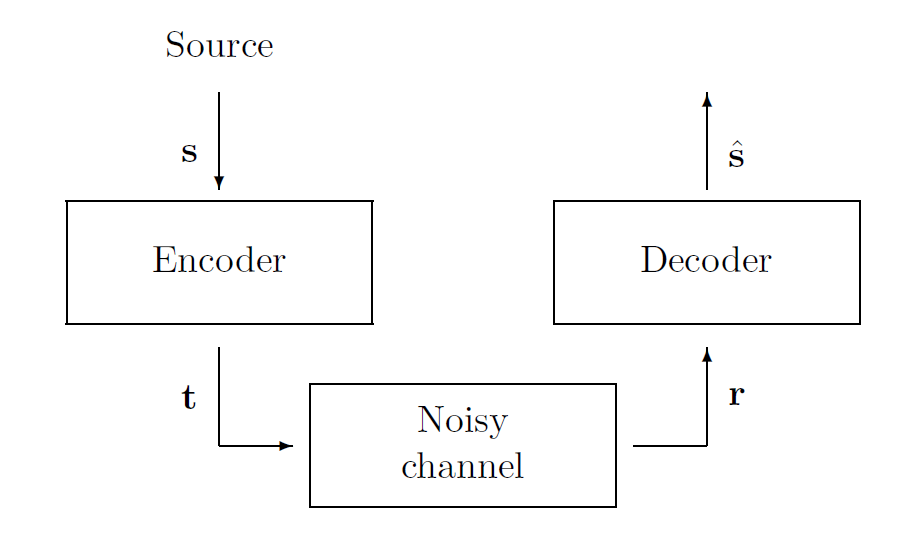 Channel Capacity
Question: With how high R we can go while keeping bit error probability Pe close to zero (reliable transmission)?
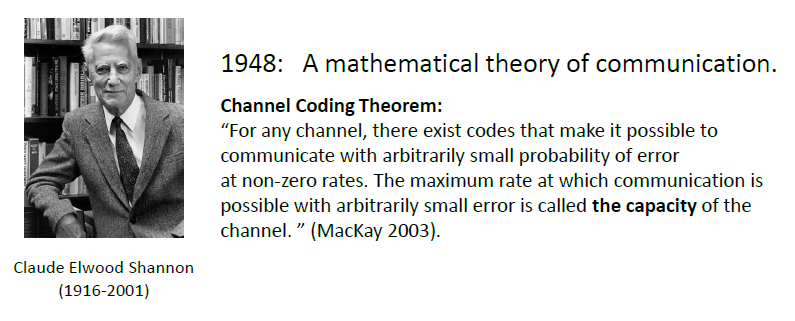 Outline of the Lecture
Basics on Error Correction Codes
Error Correction Coding in 4G LTE
Modulation Schemes in 4G LTE
Error Correction Coding in 4G LTE
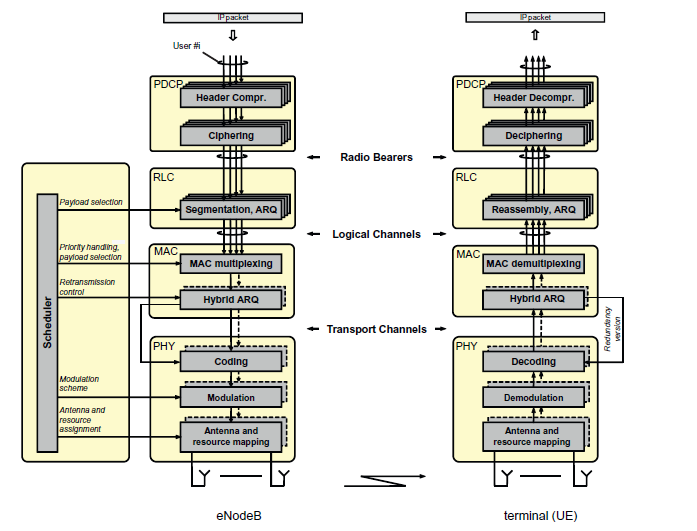 Encoder/Decoder
CHANNEL
Error Correction Coding in 4G LTE
FEC coding is part of DL-SCH transport channel processing
Input from MAC layer – Transport Block (TB)

Step 1 – CRC Encoding
Attach 24-bit CRC-24 error detection code to TB
Allows for error detection at the receiver
Used to trigger HARQ retransmissions
Error Correction Coding in 4G LTE
Step 2 – Code Block Segmentation
LTE Turbo Code has a limitation on the length of the input information sequence equal 6144 bits
If TB + CRC-24 exceeds this size: Code block segmentation
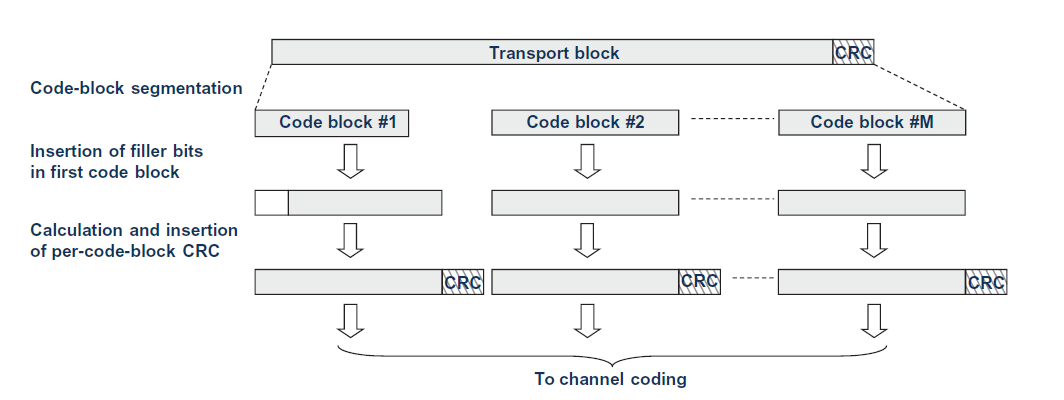 Figure: This figure is taken from E. Dahlman, S. Parkvall, J. Skoll: “4G LTE/LTE-Advanced for Mobile Broadband,” Academic Press (Elsevier), 2011 (Figure 10.2, page 145)
Error Correction Coding in 4G LTE
Step 3 – Turbo Coding
LTE uses R=1/3 Turbo Code, with input blocks from 40:6144 bits 
Redundancy Version (RV) selection for HARQ is using circular buffer
Rate-matching matches No of bits to be transmitted to available resources

Step 4 – Scrambling 
Randomizes interferencefrom neighboring cells
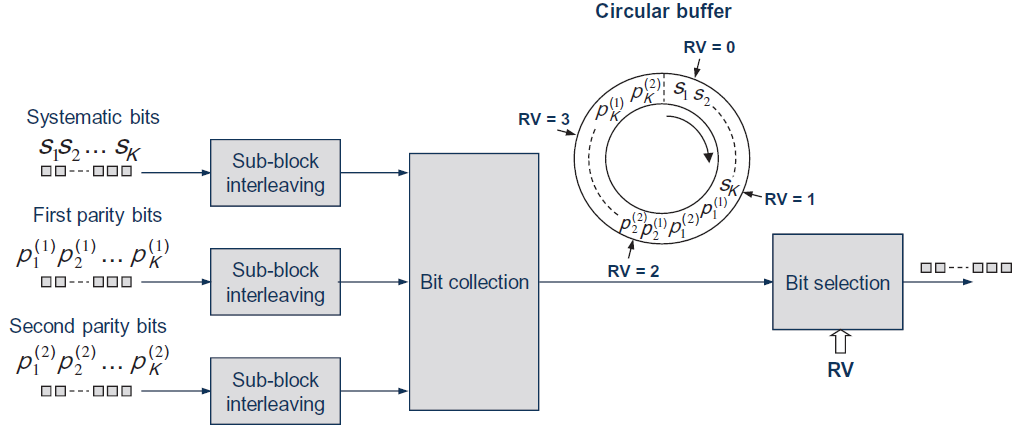 Figure: This figure is taken from E. Dahlman, S. Parkvall, J. Skoll: “4G LTE/LTE-Advanced for Mobile Broadband,” Academic Press (Elsevier), 2011 (Figure 10.5, page 147)
DL-SCH Transport Block Processing
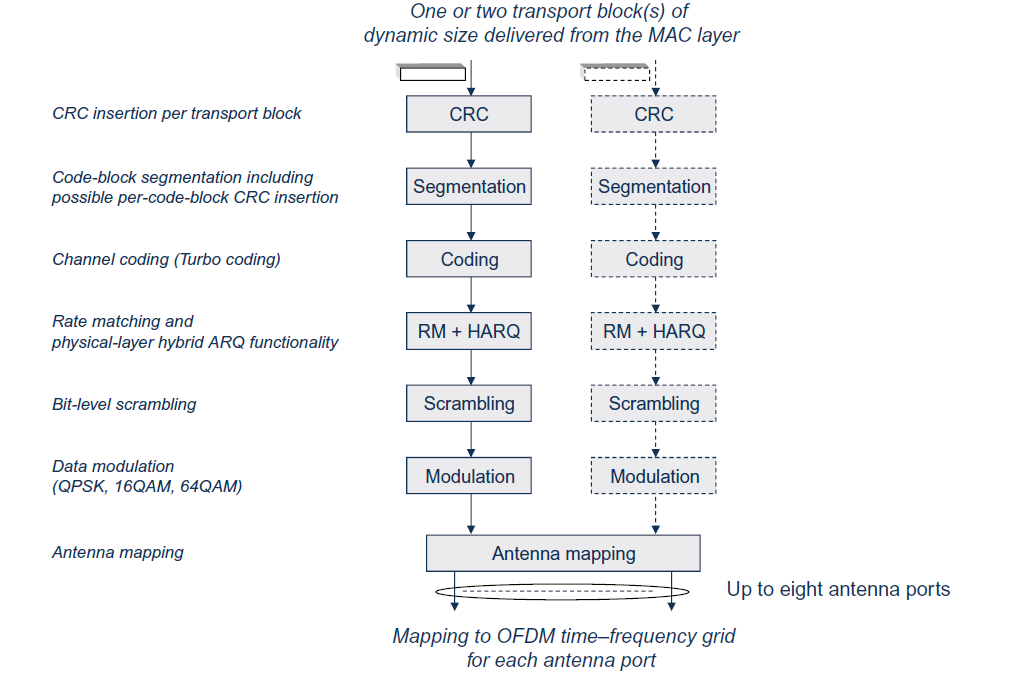 Binary Sequence Processing
Complex Sequence Processing
Figure: This figure is taken from E. Dahlman, S. Parkvall, J. Skoll: “4G LTE/LTE-Advanced for Mobile Broadband,” Academic Press (Elsevier), 2011 (Figure 10.1, page 144)
4G LTE PHY Signal Processing
K bits
MAC
PHY
Turbo Codes
CRC, FEC CODING, RATE MATCHING, SCRAMBLING
N bits
0
1
0
1
1
0
0
1
0
0
0
1
1
0
1
0
1
1
0
MODULATION, RESOURCE GRID MAPPING
QPSK, 16-QAM, 64-QAM
0
1
0
0
0
1
1
0
1
0
1
1
0
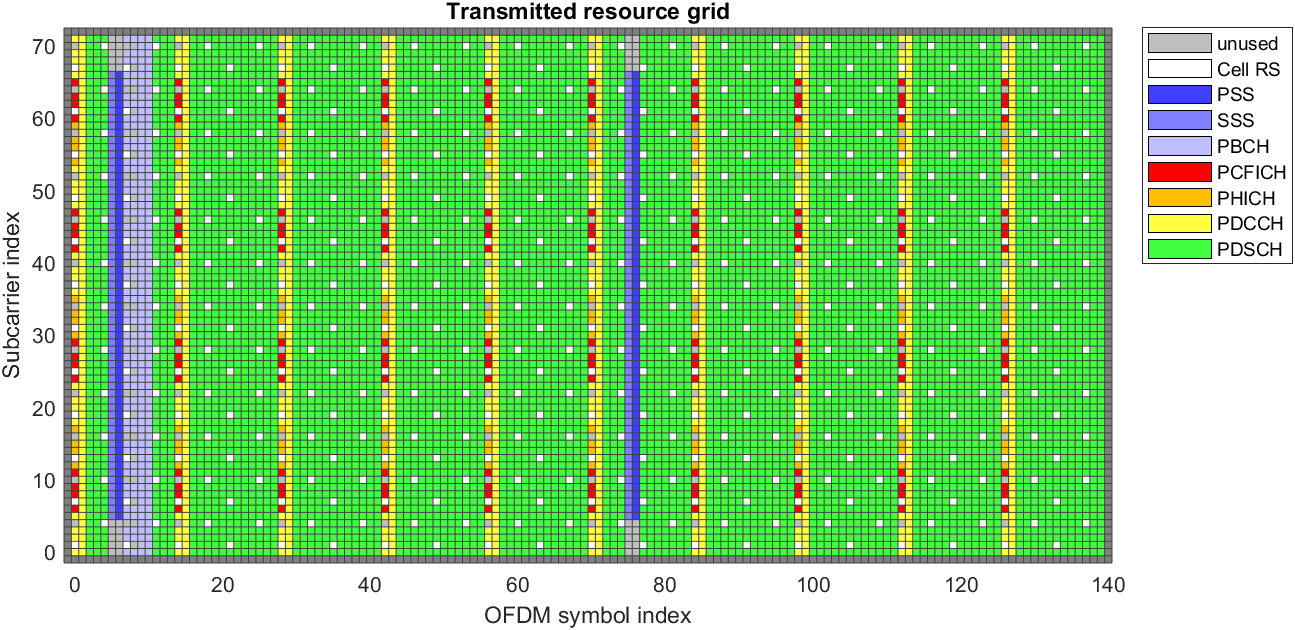 PHY signals
PHY channels
OFDM MODULATION
RF
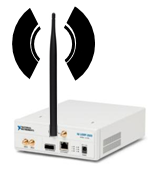 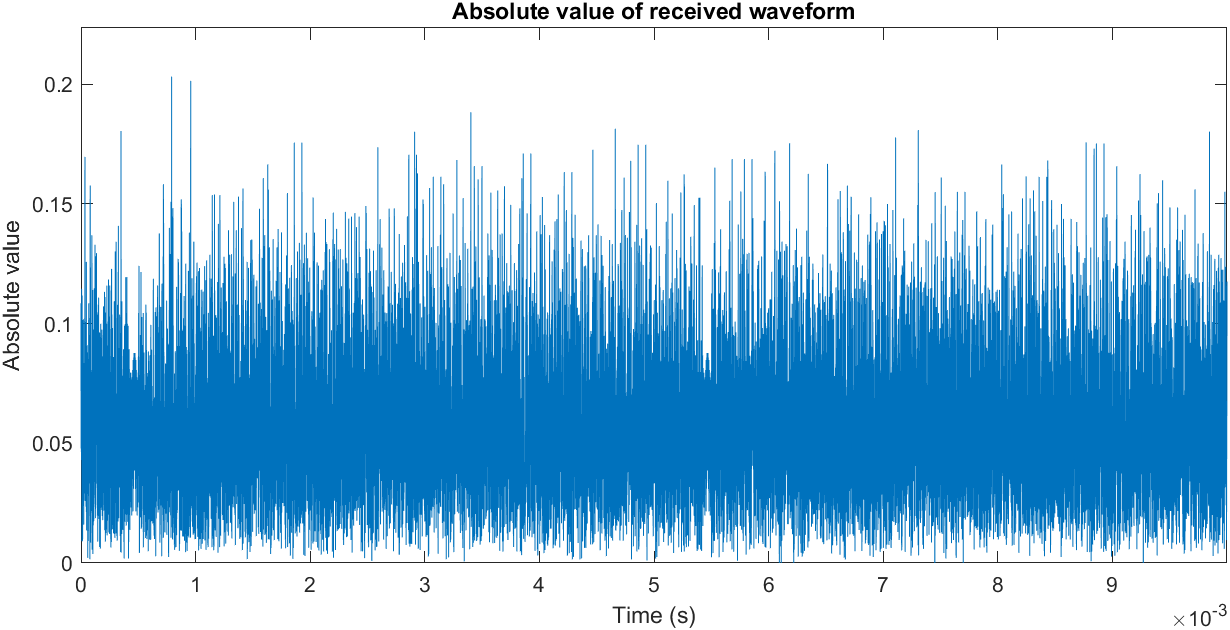 Outline of the Lecture
Basics on Error Correction Codes
Error Correction Coding in 4G LTE
Modulation Schemes in 4G LTE
Modulation Schemes in 4G LTE
Modulation schemes used in LTE include:
QPSK (Quadrature Phase Shift Keying)
16-QAM (Quadrature Amplitude Modulation)
64-QAM (Quadrature Amplitude Modulation)
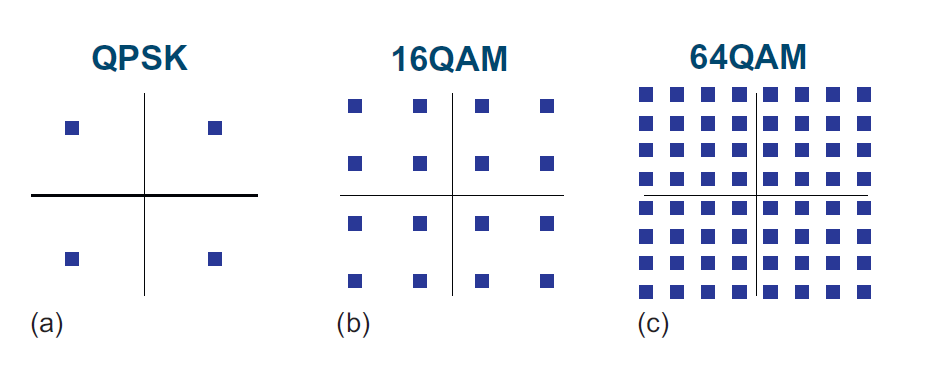 QPSK Modulation in 4G LTE
QPSK maps two input bits to one of four modulation symbols
Mapping scheme is presented in the table below
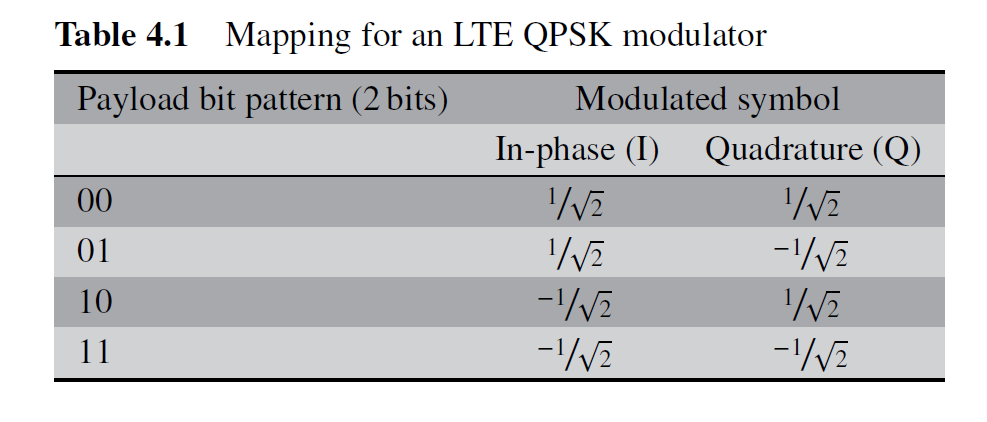 Figure: This table is taken from Zarrinkoub, H., “Understanding LTE with MATLAB: from mathematical modeling to simulation and prototyping,” John Wiley & Sons (Table 4.1, page 73)
16-QAM Modulation in 4G LTE
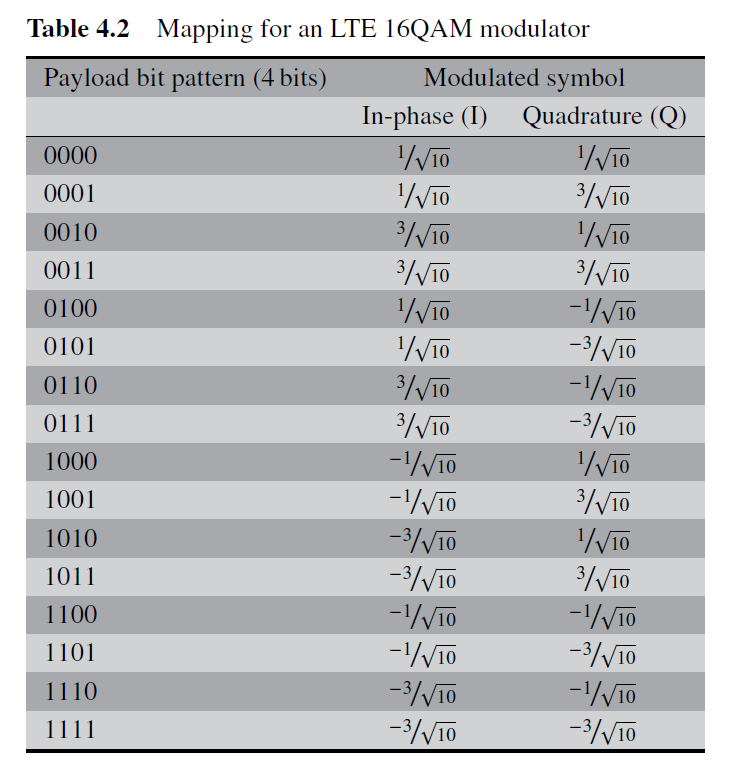 16-QAM maps four input bits to one of 16 modulation symbols
Mapping scheme is presented in the table to the right
Figure: This table is taken from Zarrinkoub, H., “Understanding LTE with MATLAB: from mathematical modeling to simulation and prototyping,” John Wiley & Sons (Table 4.2, page 73)
64-QAM Modulation in 4G LTE
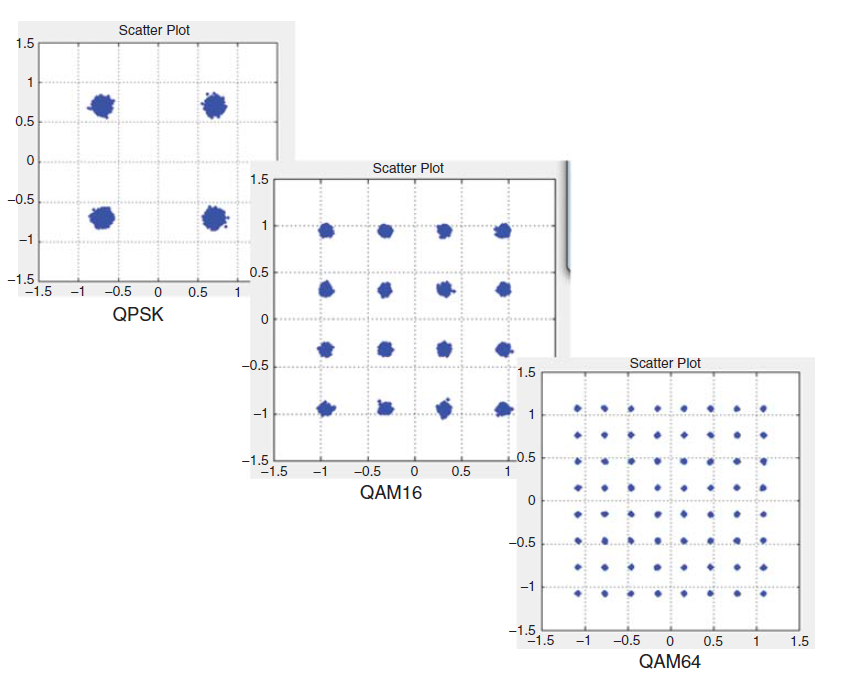 64-QAM maps six input bits to one of 64 modulation symbols

Multiple available modulationschemes are instrumental forAdaptive Coding and Modulation

Based on received Signal-to-NoiseRatio (SNR) the device switchesbetween modulation schemes
Takeaway Message
We reviewed basics of Forward Error Correction coding and its connection to Channel Capacity in Information Theory
We explained how Turbo Codes are applied in LTE physical layer, along with CRC detection, code block segmentation and scrambling
We presented basic Modulation schemes used in 4G LTE and presented their constellation diagrams
Introduction to Modern Cellular NetworksPart 5: 4G LTE Radio Interface – Part 1
Dejan Vukobratovic, Professor